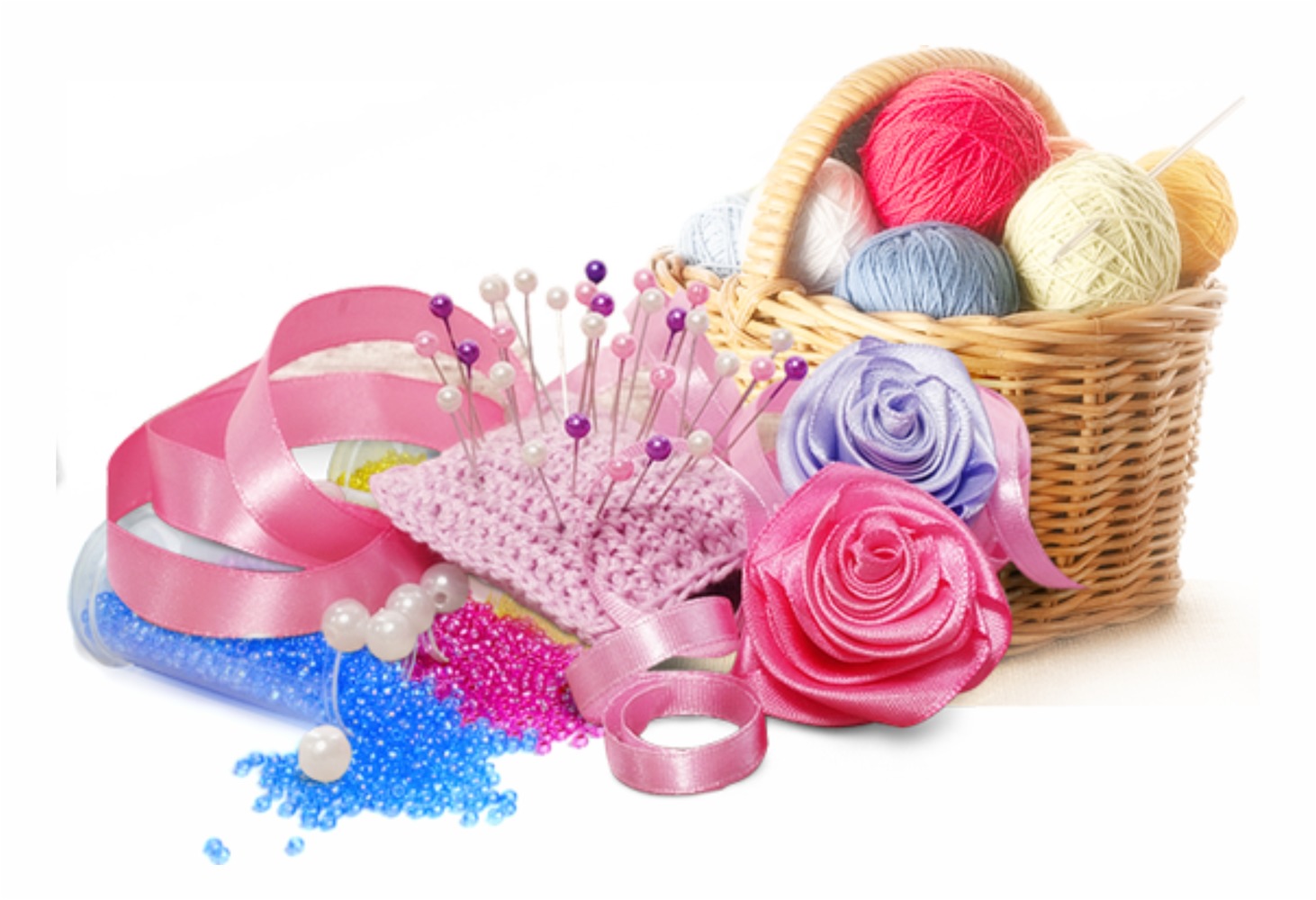 Комфортеры -  игрушки сплюшки
Выполнила воспитатель МБДОУ ЦРР д/с №56
Сергеева Марина Владимировна
Комфортер — что это такое?


Во всем мире такие игрушки называются комфортер Куски (Comforter Cuski). Перевод слова Куски (с уэльского языка) означает «засыпать». 
С самых первых дней каждому малышу нужны забота и любовь мамы. Поэтому-то он и привлекает мамино внимание (плачем, частыми просыпаниями) и просится на ручки. Маме тоже полезно проводить много времени с новорожденным. Но только домашние дела не всегда позволяют, да и покушать, отдохнуть, поспать тоже надо. Что же делать, чтобы крохе было спокойней и уютней, когда мамы нет рядом?
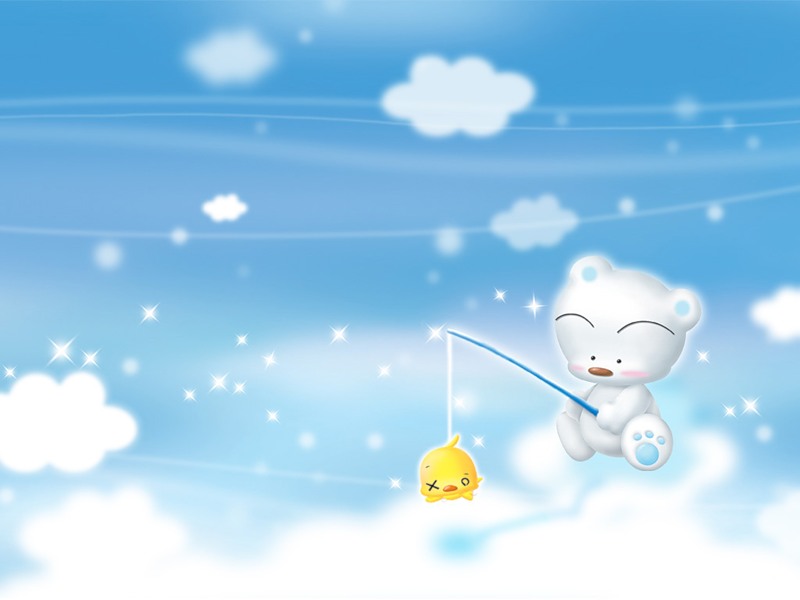 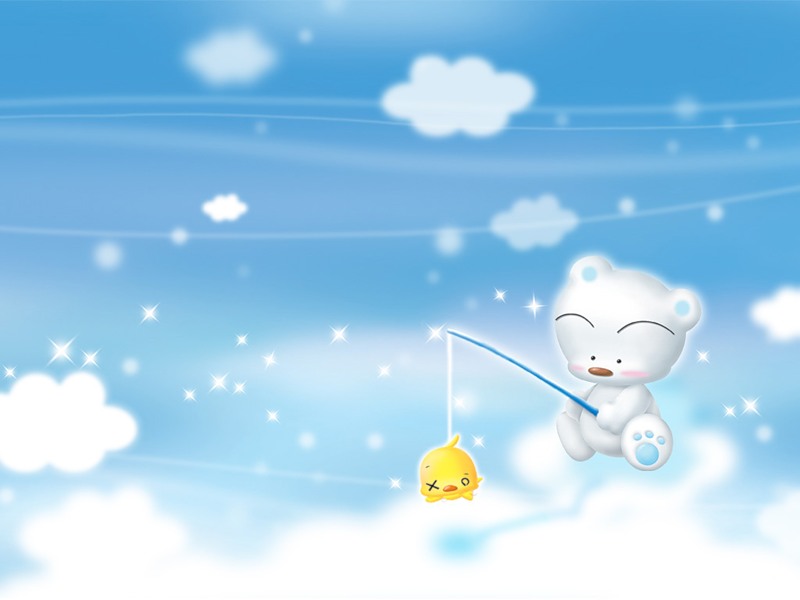 Более 10 лет назад была разработана удивительная вещь – комфортер. Это специальная игрушка-салфетка, пропитанная запахом мамы. Забавную вещичку в виде зайчика, мишки или слоненка кладут рядом с мамой во время кормления. Ткань пропитывается маминым запахом, и это помогает крохе чувствовать себя комфортно. Поэтому-то игрушка-салфетка и названа «комфортер».
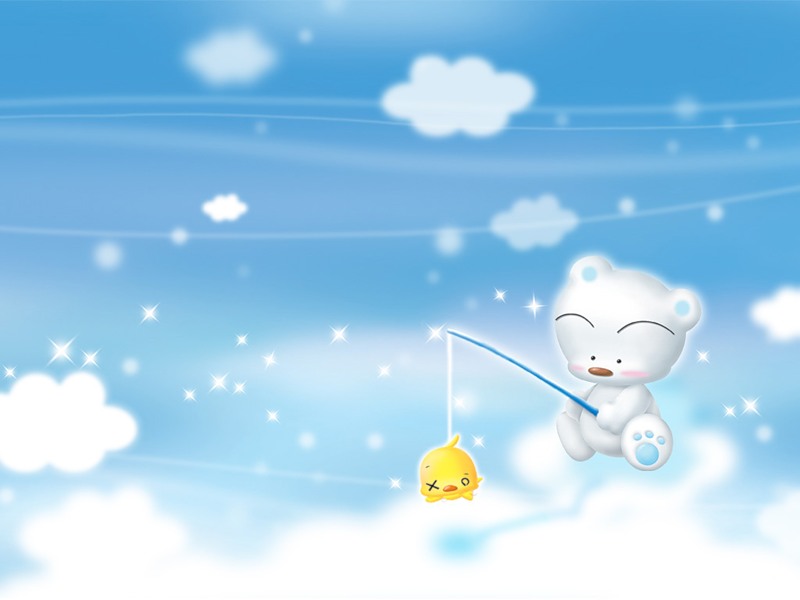 Идея возникла в Англии. Придумать такую игрушку удалось одной английской маме Сьюзан Каниццо, которая искала альтернативную игрушку взамен различным платочка, одеялам и прорезывателям, которые использовал ее ребенок. Тогда Сюзанн пришла идея сделать специальную игрушку крохе - платочек с головой зверюшки. Эта идея родилась у нее еще в девяностых годах и воплотившись в жизнь стала интересным и нужным приспособлением для многим родителей. А для самой Сьюзан прибыльным бизнесом, так как идея не имела аналогов и была востребована потребителями..
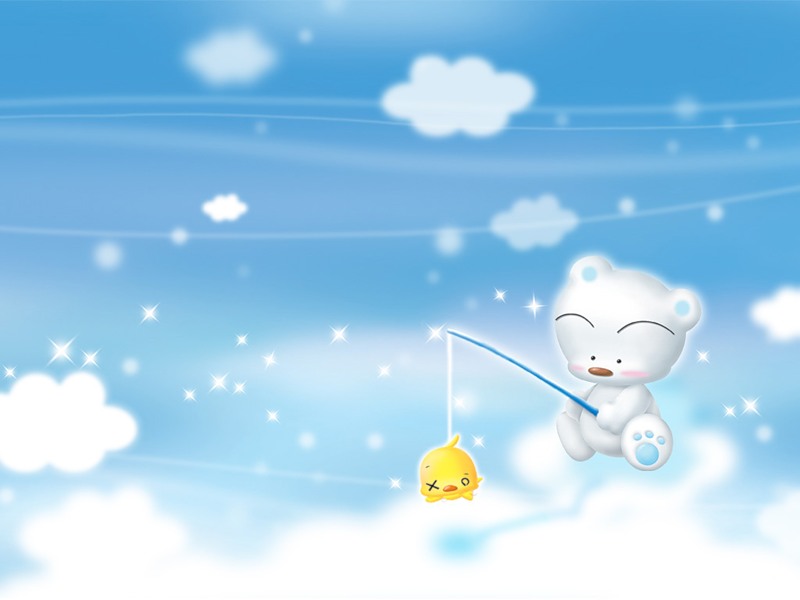 Обычная мама клала платочки и одеяла рядом во время кормления. И, когда ей приходилось отлучаться, малыш был спокоен, думая, что мама рядом.
Игрушку-салфетку можно использовать не только в период грудного вскармливания, но и когда малыш перейдет на прикорм. Комфортер способствует развитию мелкой моторики благодаря узелкам, лапкам, ушкам и глазкам. Да и первая игрушка – всегда самая любимая. Ее можно будет убрать в памятную коробочку, в которой хранятся браслетик из род. дома, пучочек волосиков и другие милые мелочи.
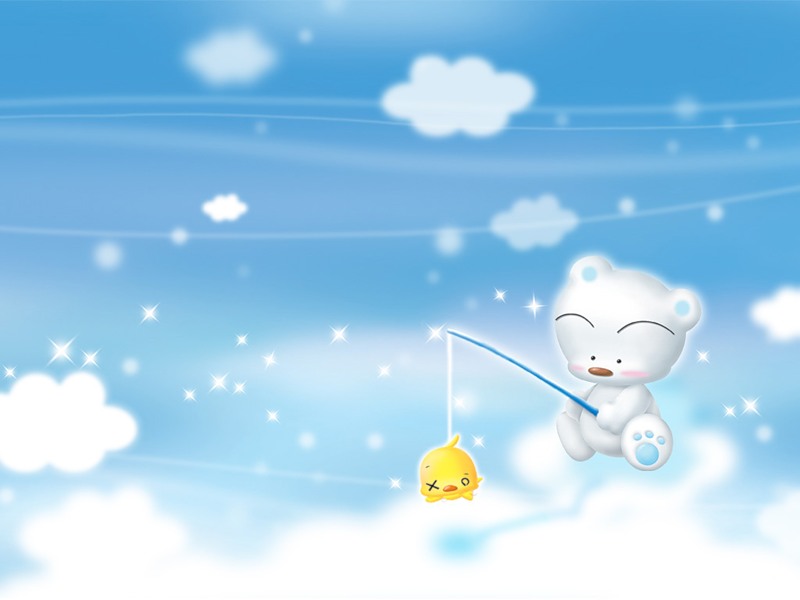 Из чего сделан комфортер?

Сегодня можно найти комфортеры из органического хлопка, бамбука и хлопка с добавлением полиэстера. 
Мы рекомендуем остановиться на самом безопасном и экологичном варианте – игрушке-салфетке из органического хлопка от швецкого бренда Teddykompaniet (именно эти комфортеры получили наши самые маленькие подписчики в своих новогодних коробочках "Сюрприз от Деда Мороза").
Все игрушки-салфетки производителя наполнены полиэстером. И это самый лучший вариант, т.к. материал не впитывает влагу. Как показывает практика, натуральные наполнители впитывают влагу, гниют и привлекают насекомых.
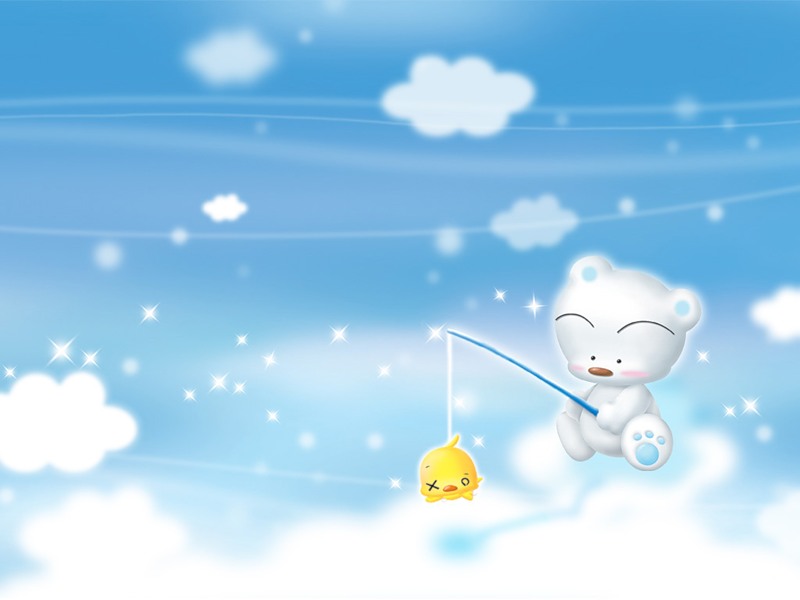 Органический хлопок, использованный для производства комфортеров сертифицирован Международной системой тестирования и сертификации изделий из текстильных материалов Oeko-Tex.
Изначально комфортеры представляли собой трикотажный или хлопковый платочек с узелками на концах, а к центру пришивалась текстильная голова-игрушка.
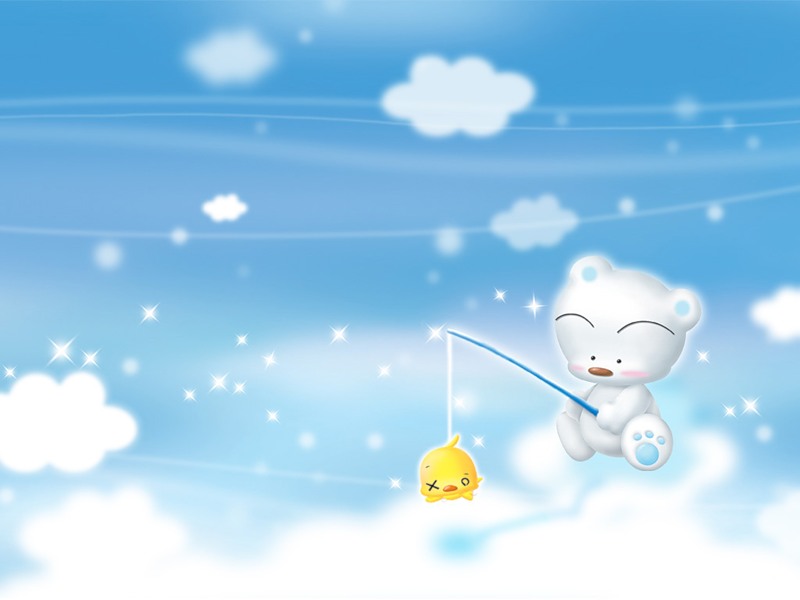 Основная функция комфортера - создать иллюзию присутствия мамы рядом с ребенком, ведь игрушка пахнет мамой! Чтобы добиться такого эффекта, мама несколько дней носит игрушку на себе, у груди, чтобы она пропиталась маминым запахом. Затем игрушку кладут в кроватку новорожденному для комфортного сна. Именно поэтому эти игрушки называются именно так.
Идея получила широкое распространение и игрушки-комфортеры стали популярны по всему миру. Достаточно быстро появились и вязаные комфортеры.
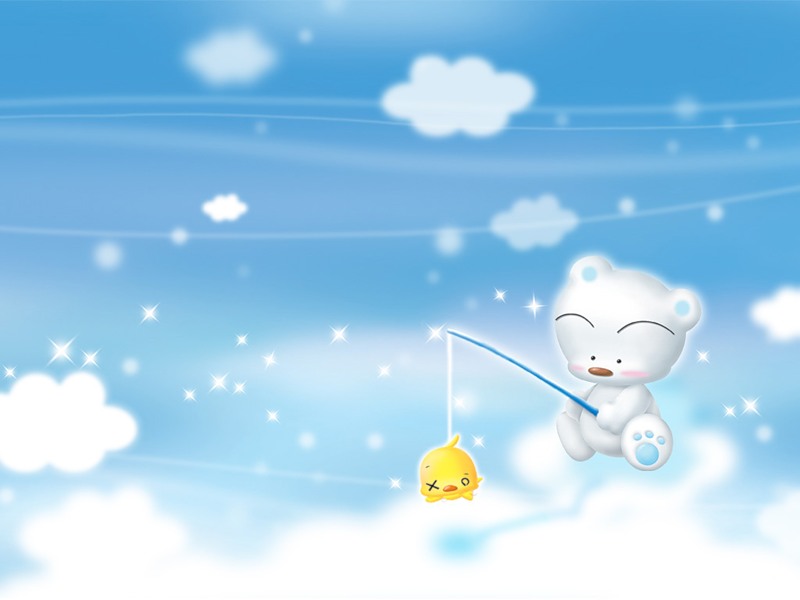 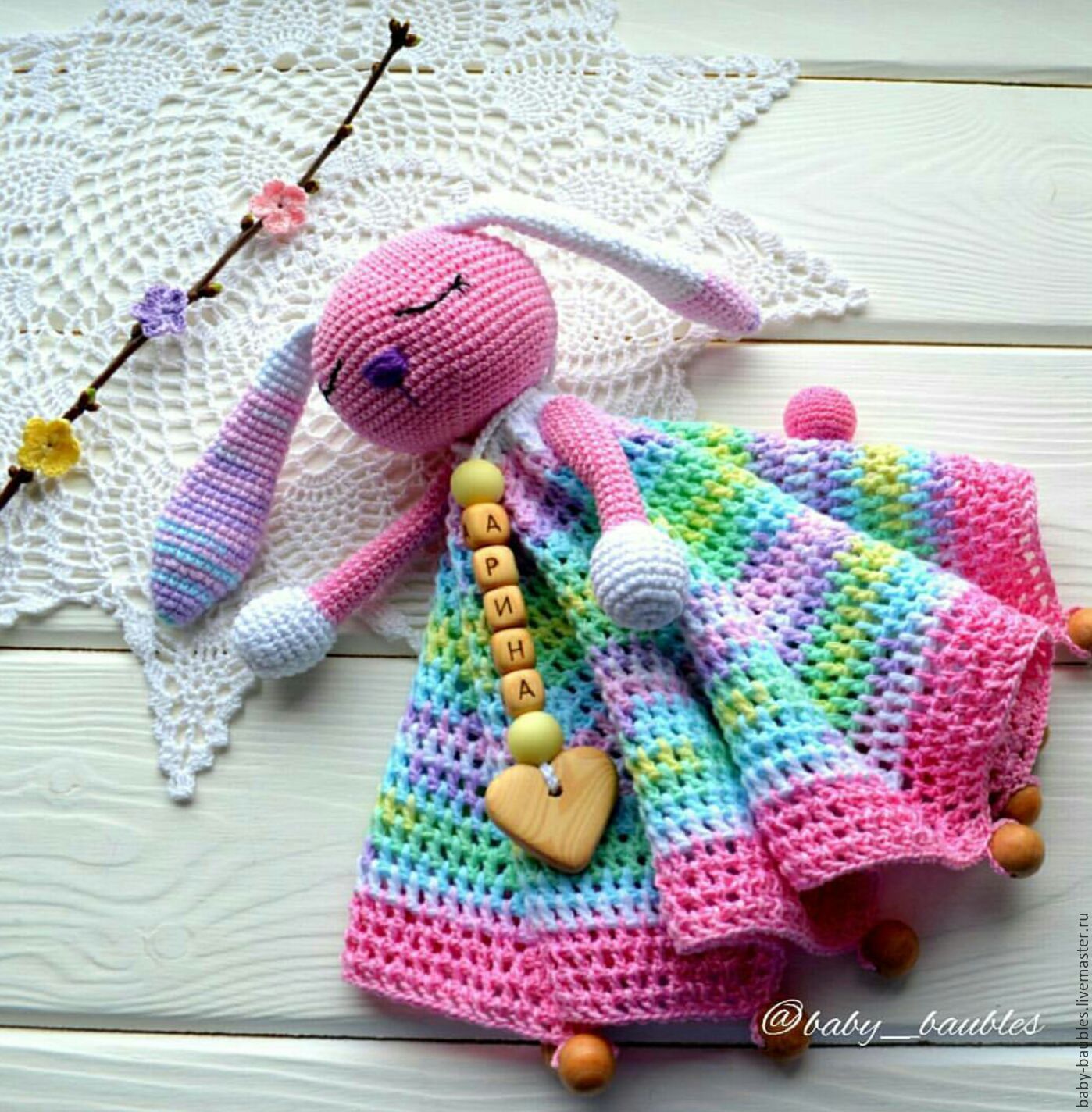 Разновидности комфортеров
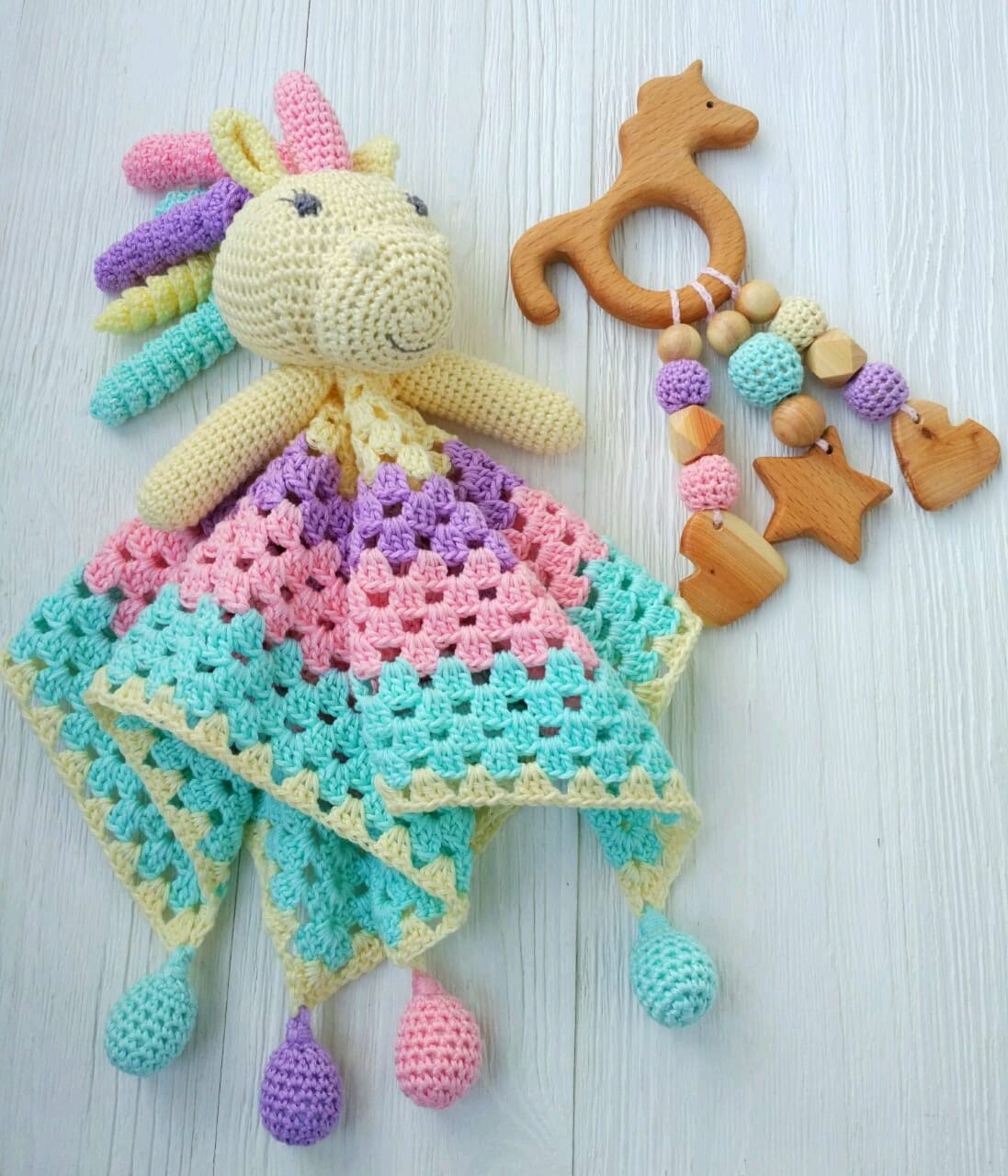 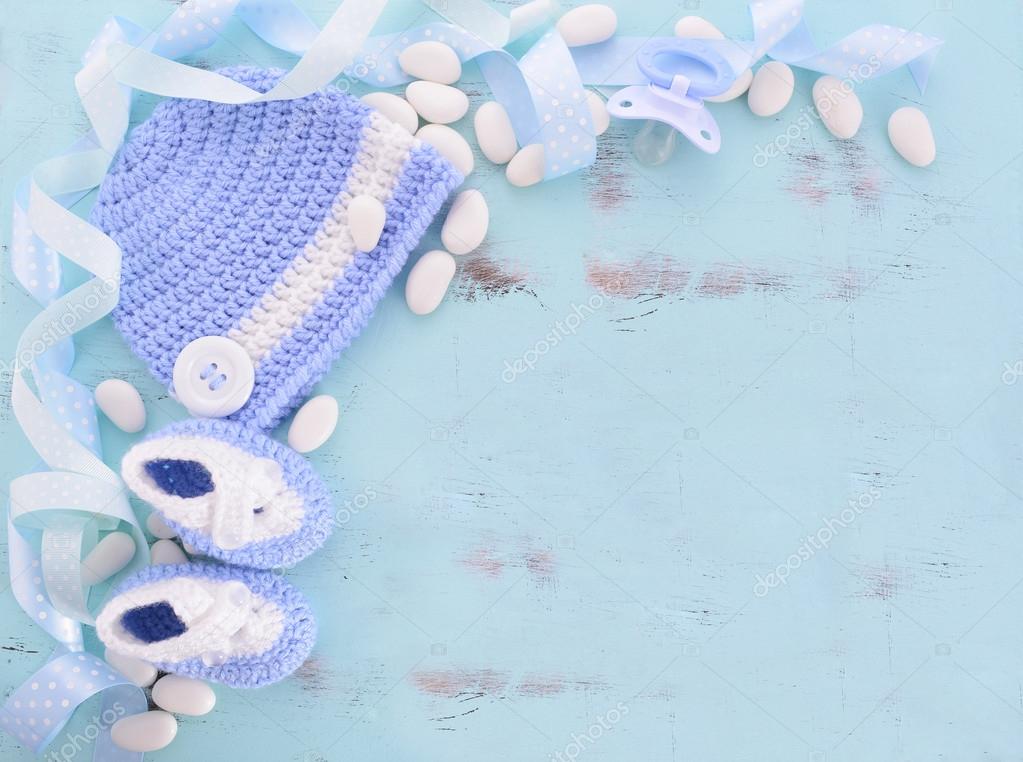 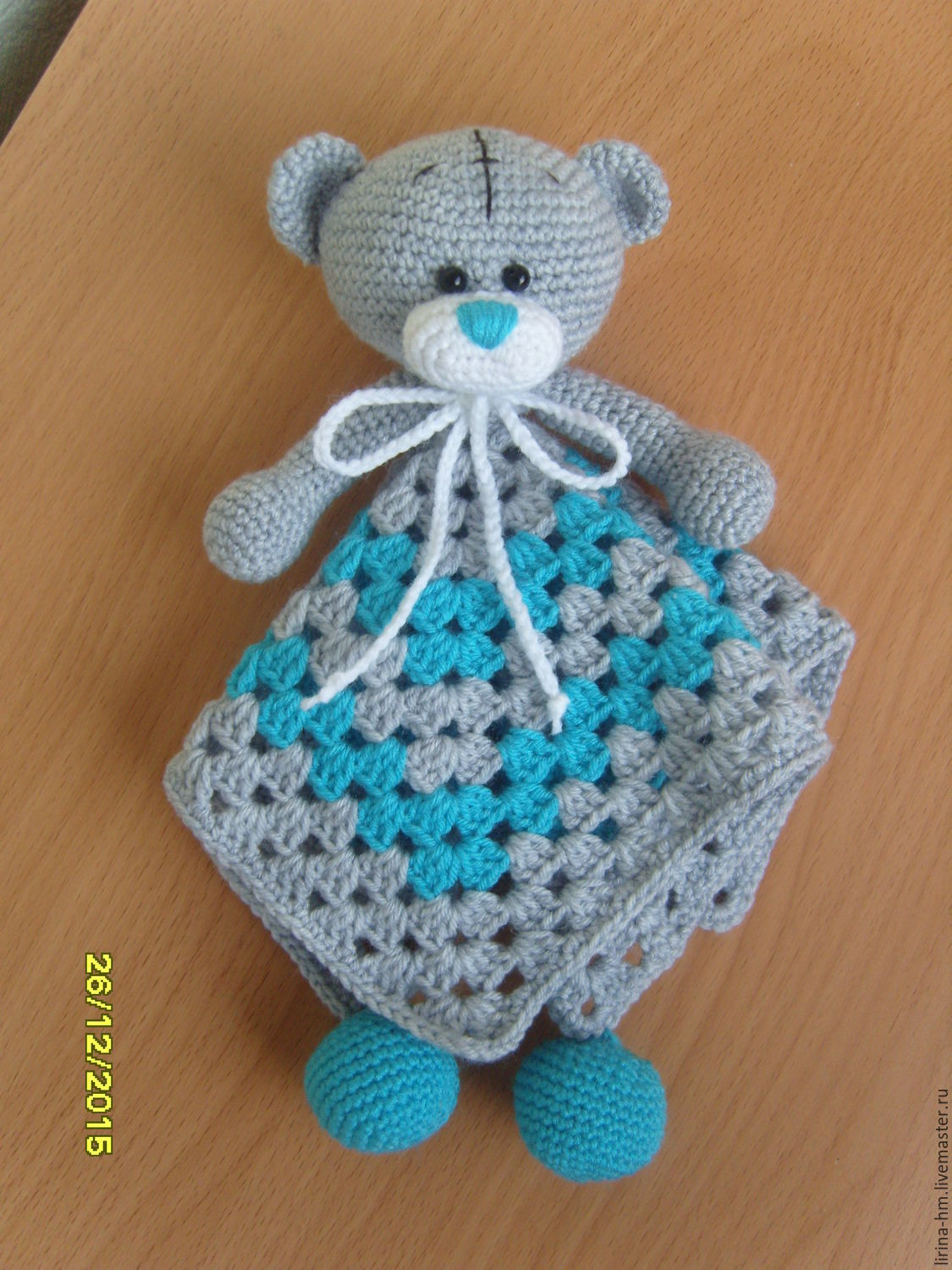 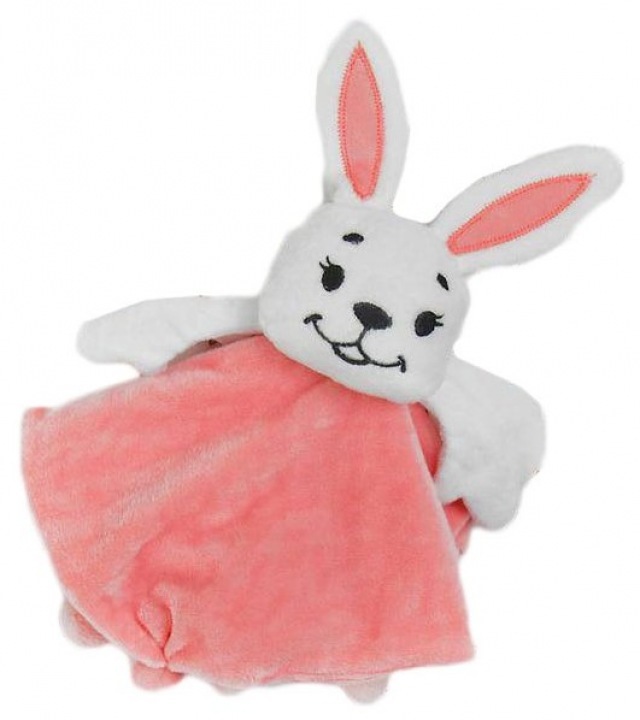 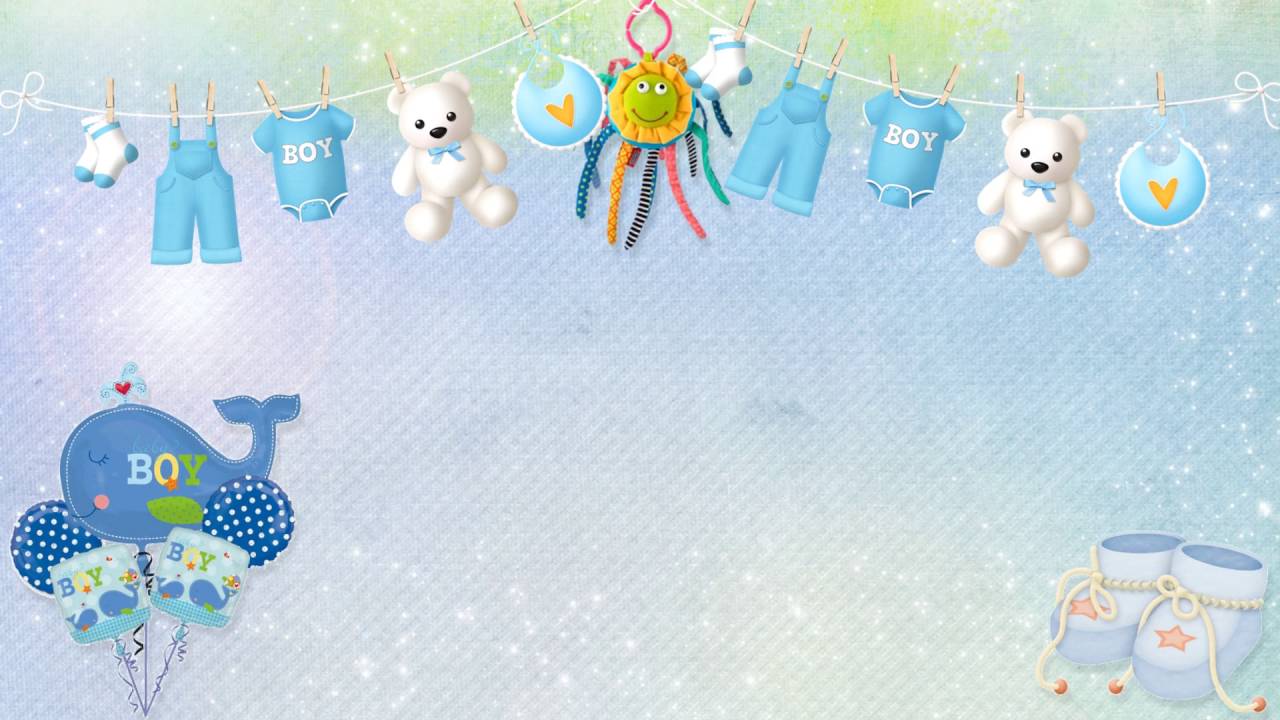 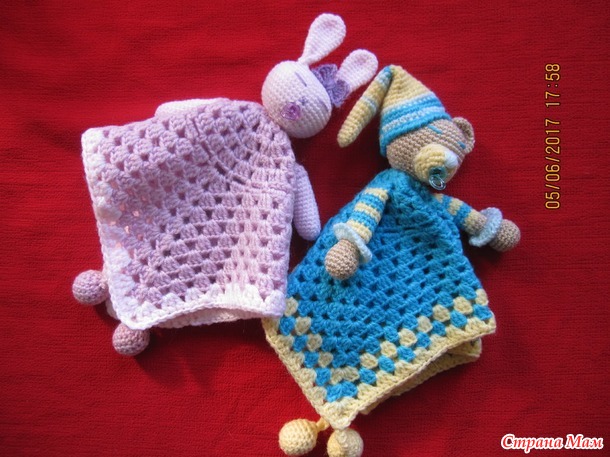 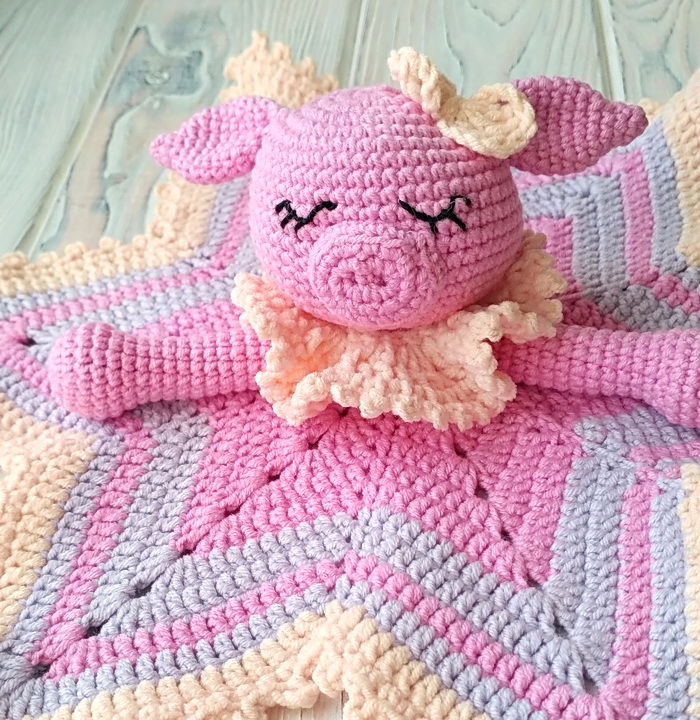 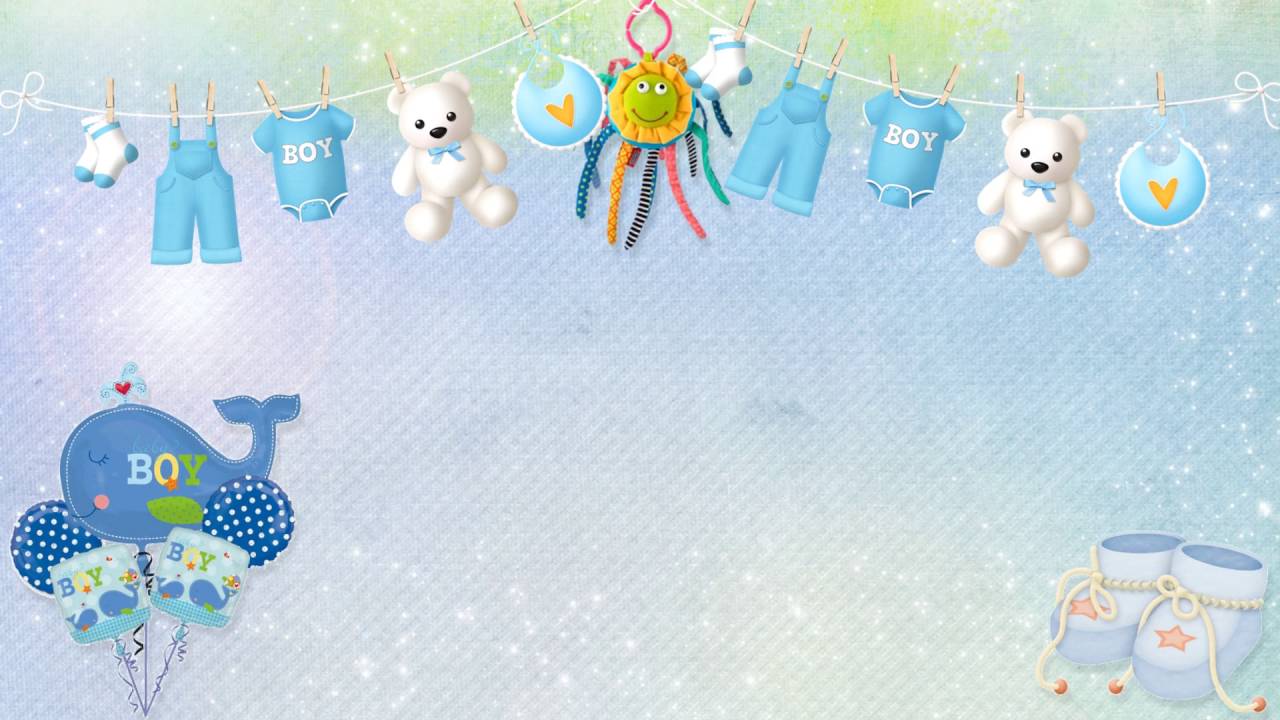 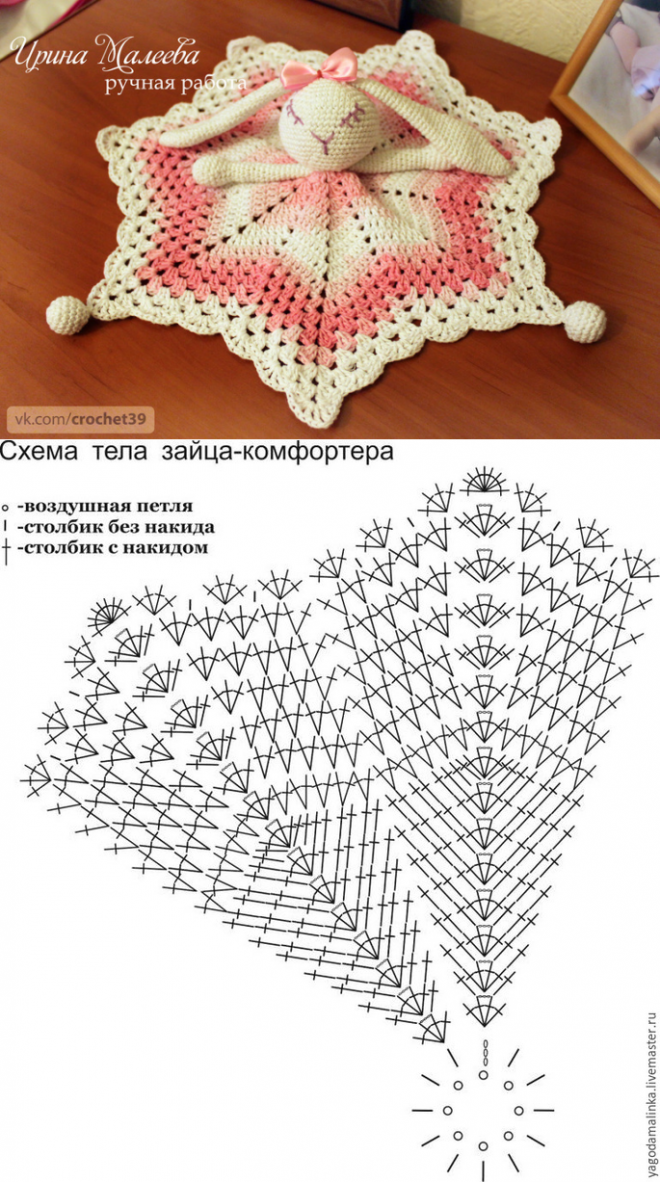 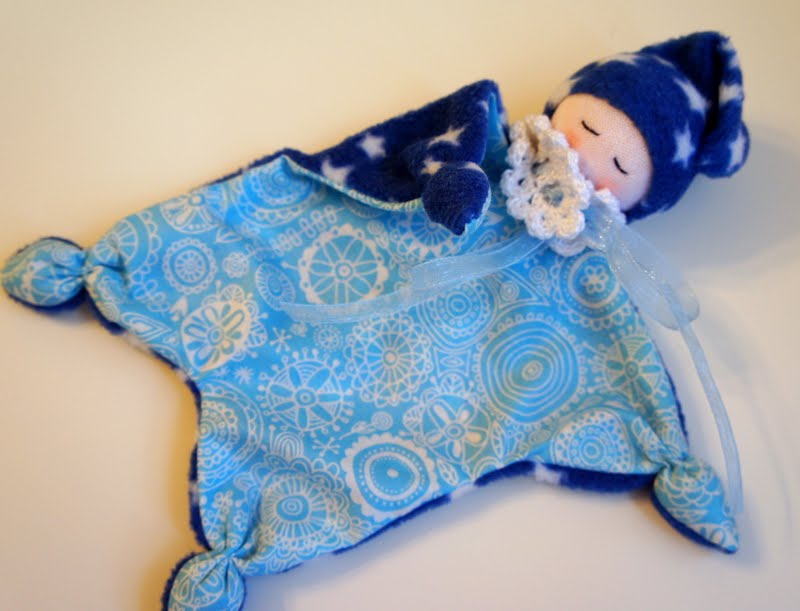 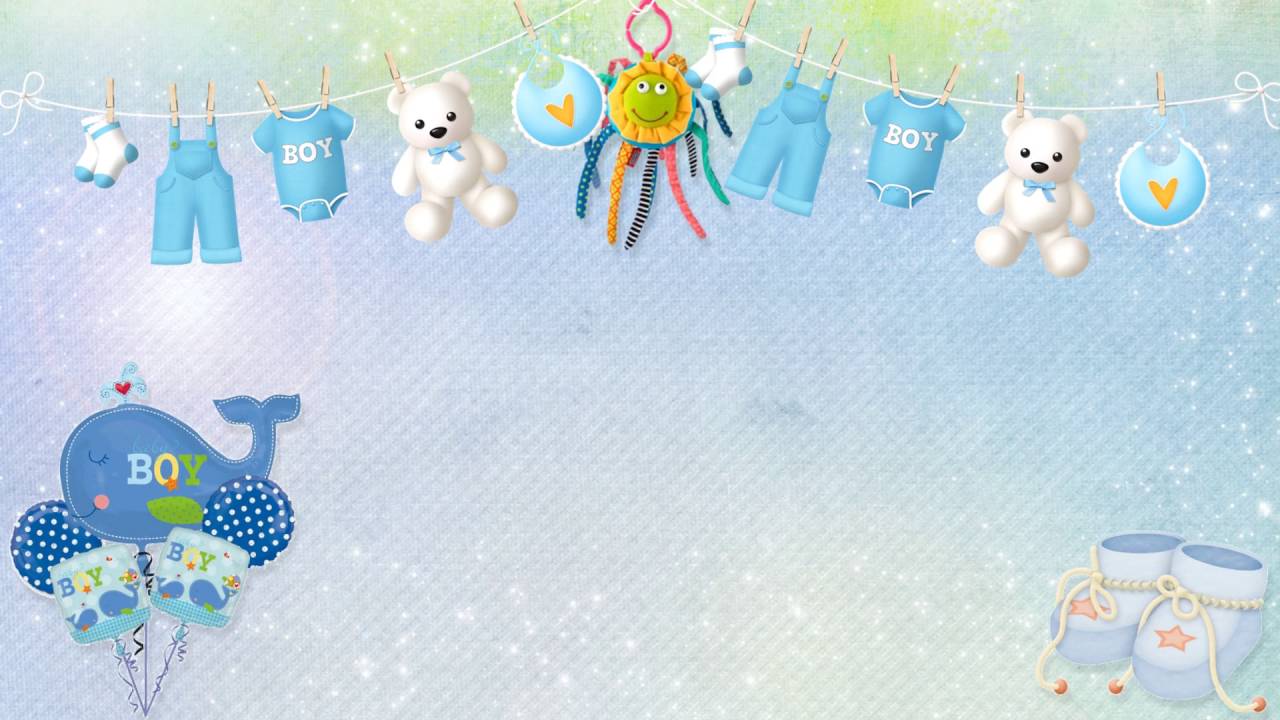 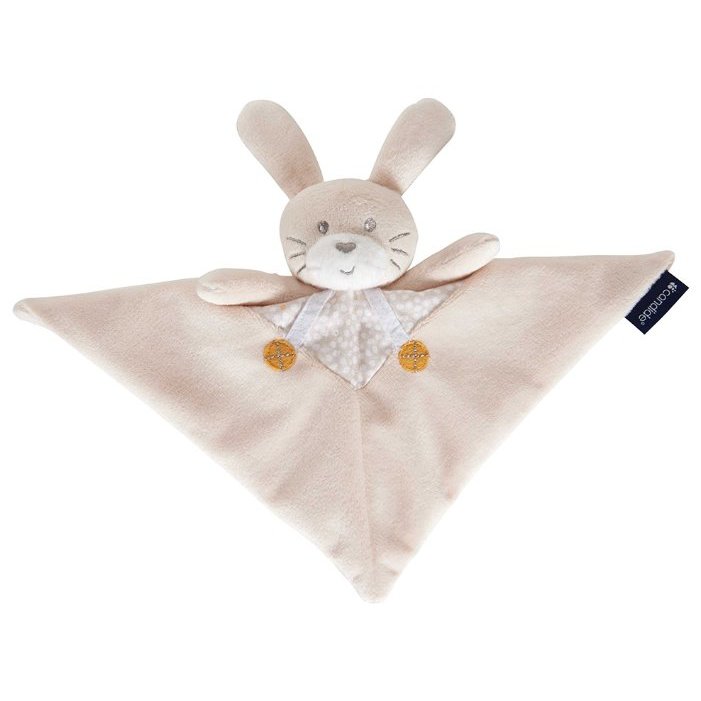 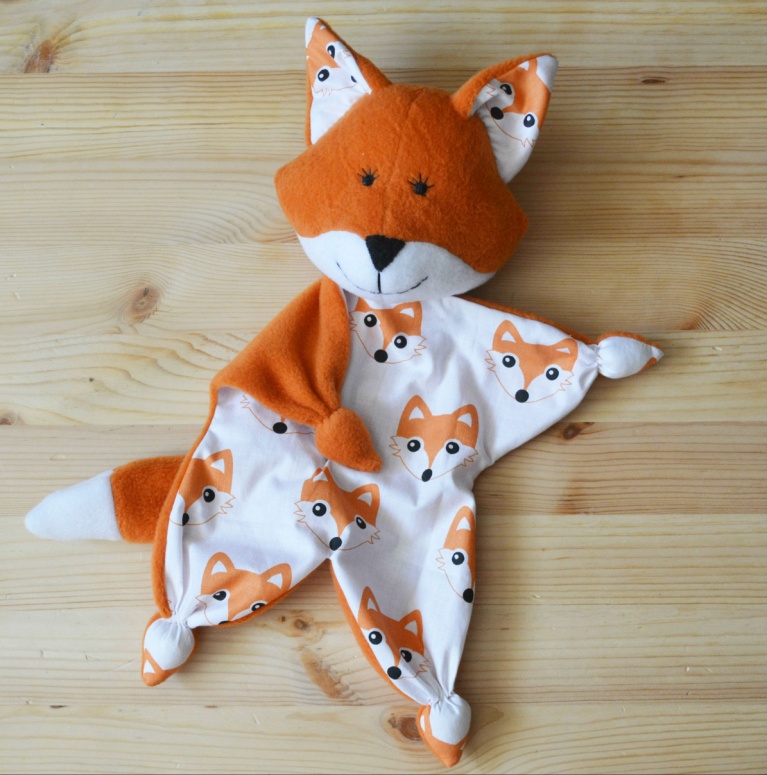 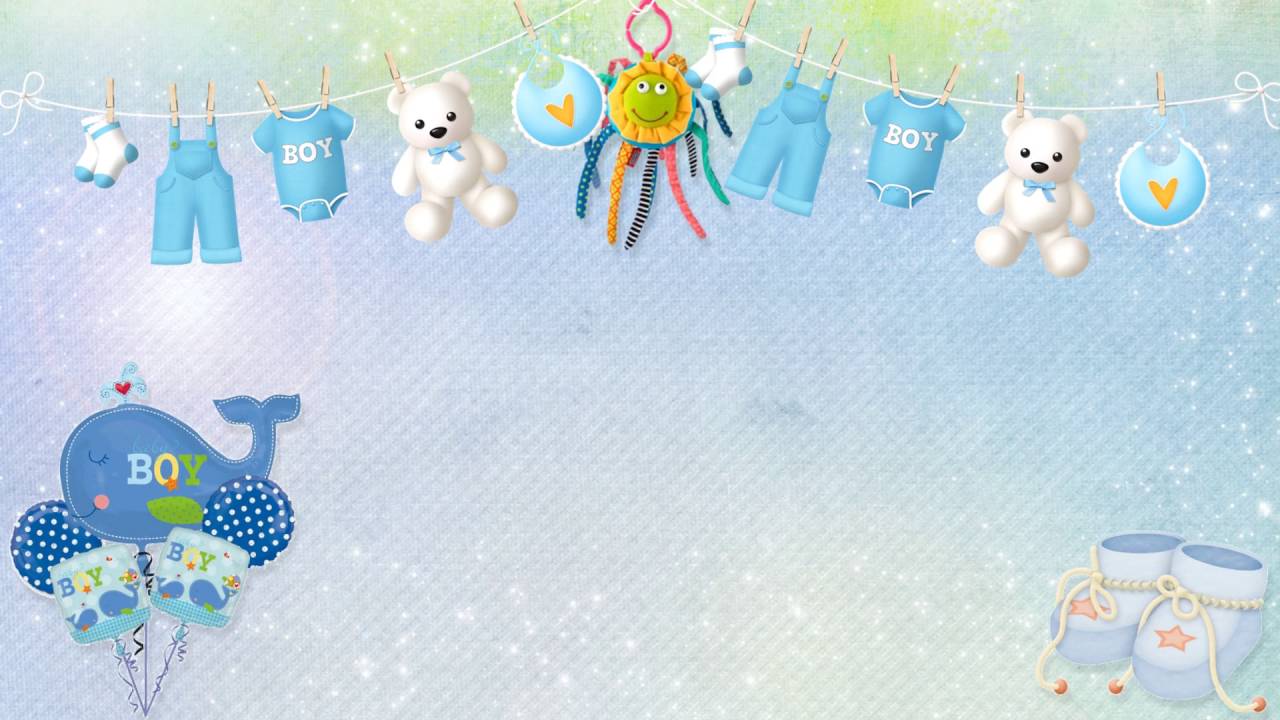 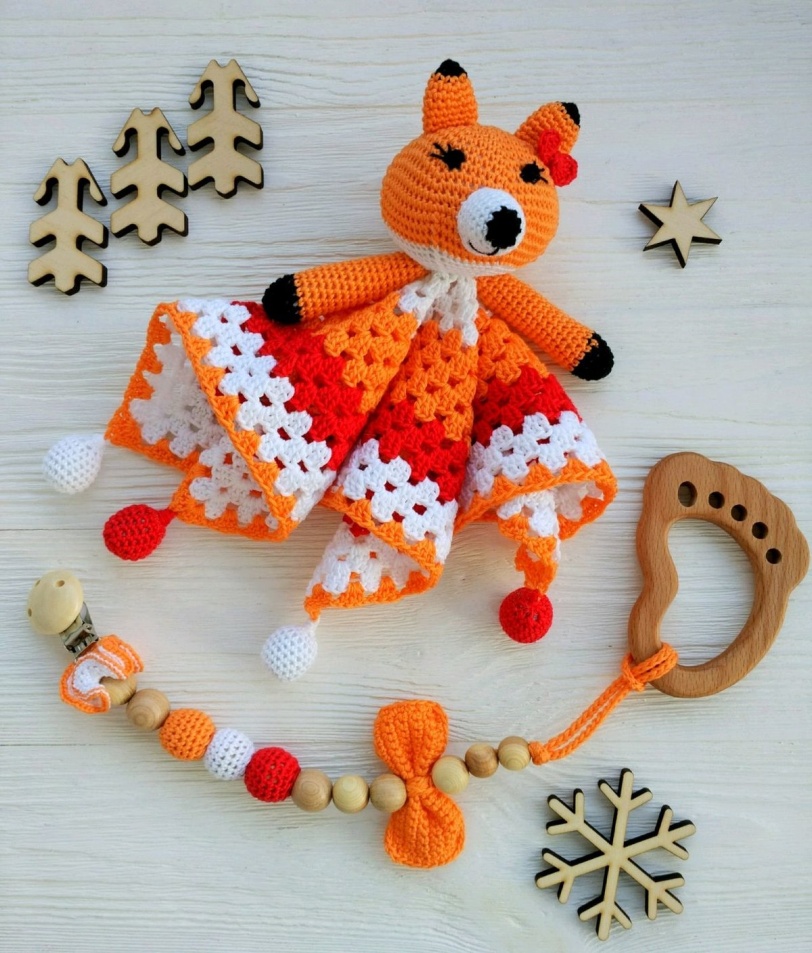 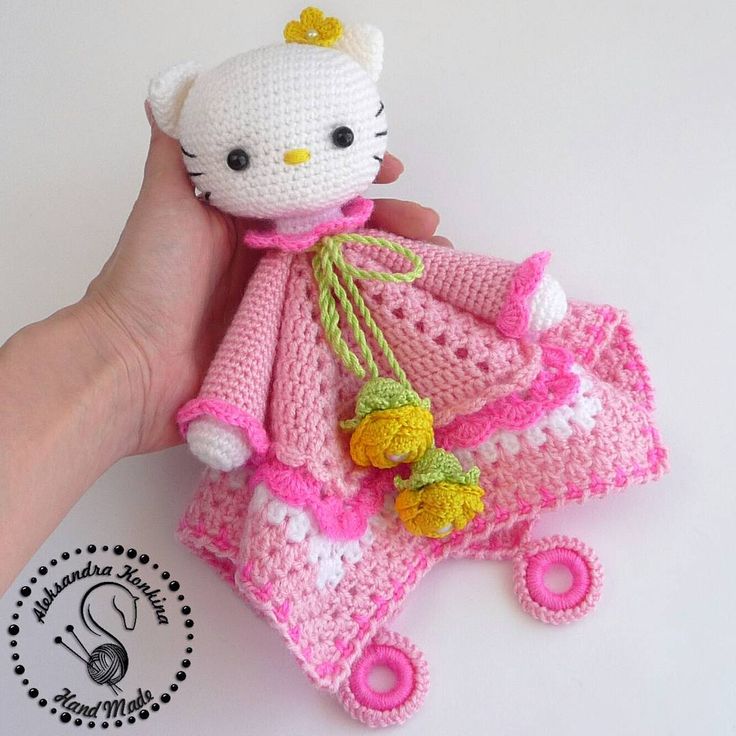 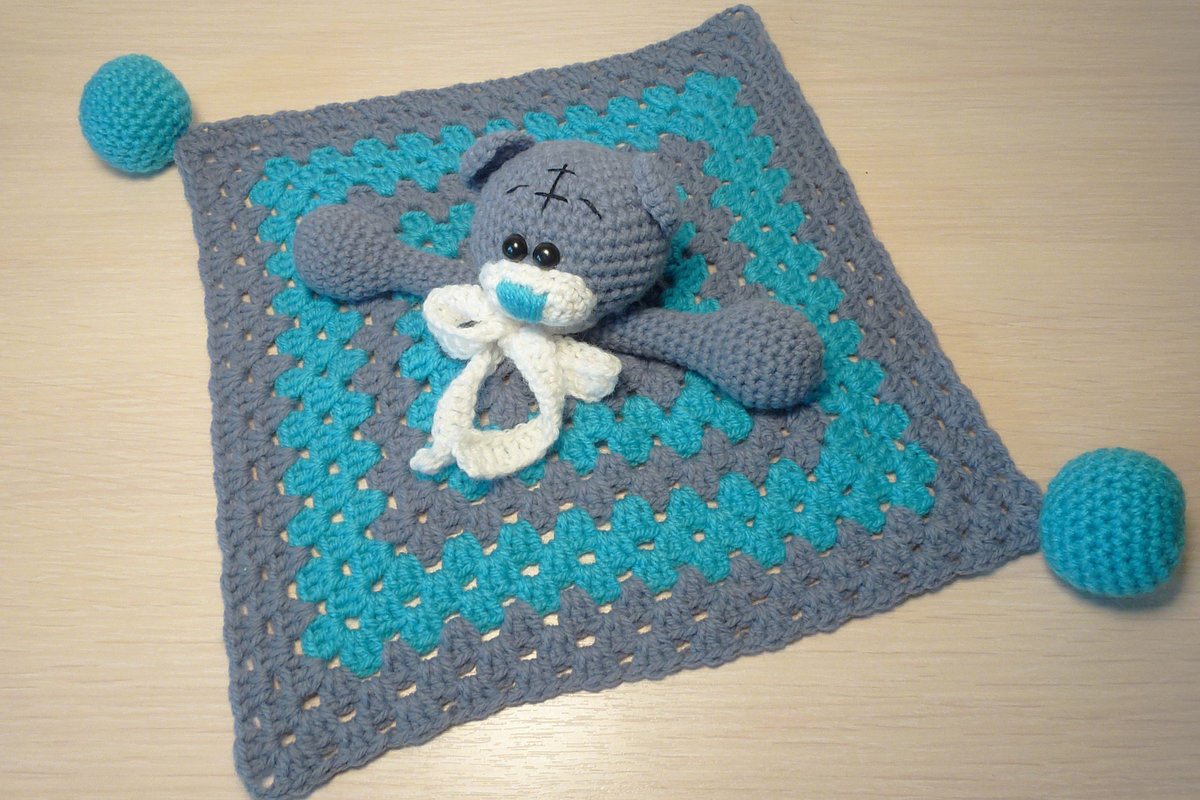 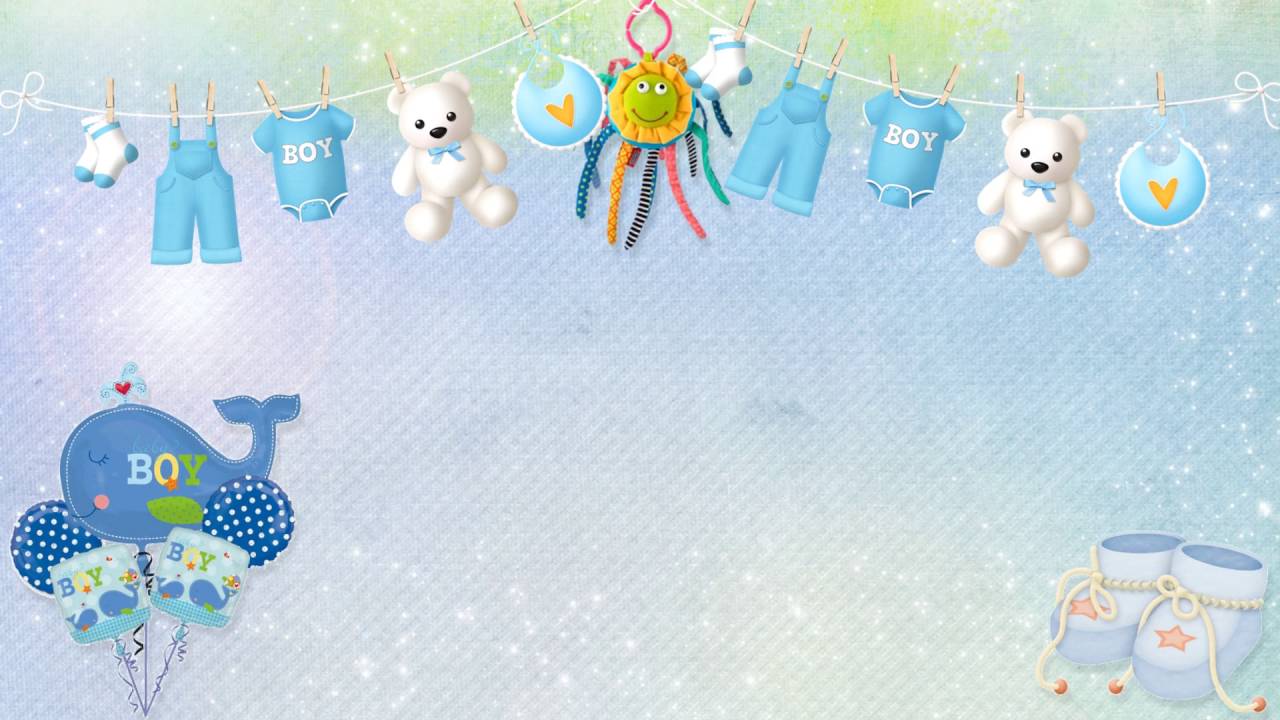 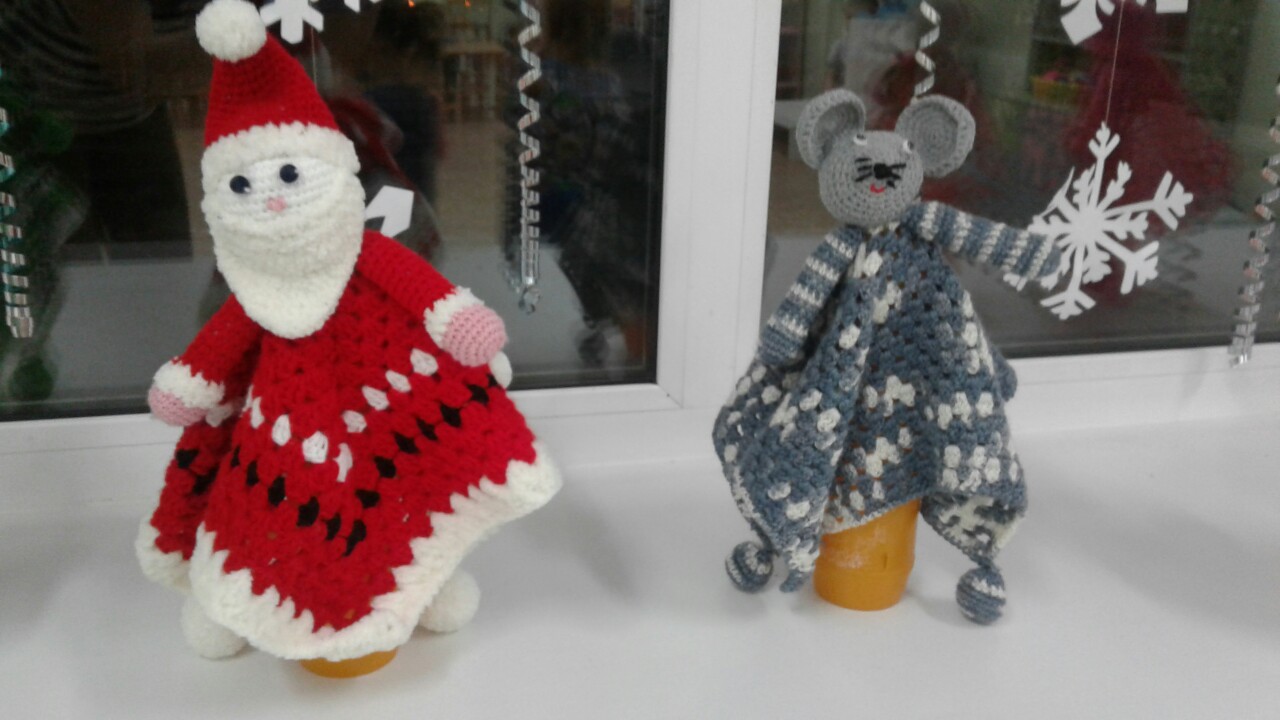 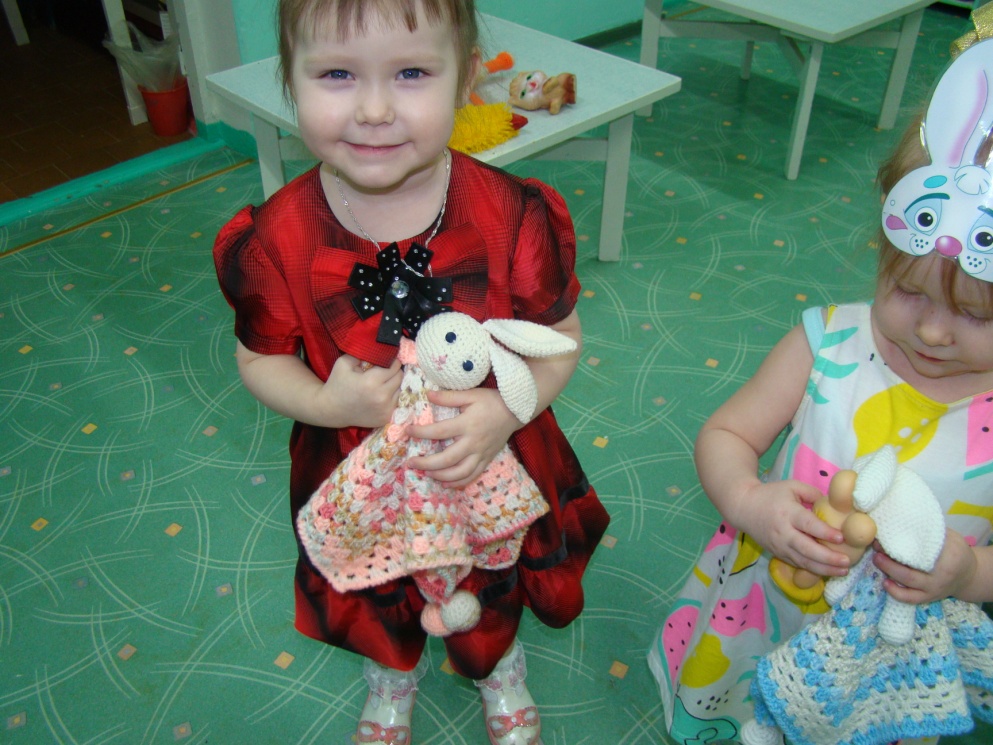 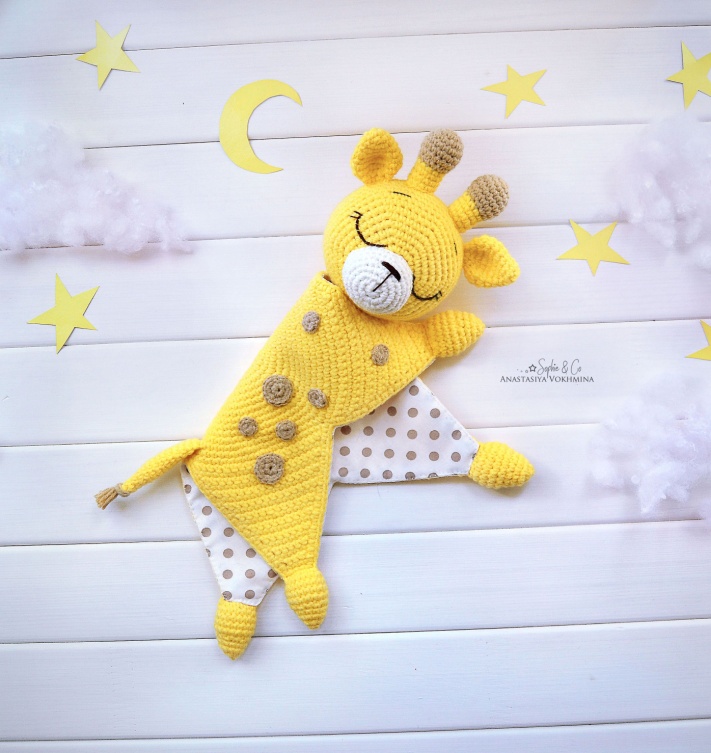 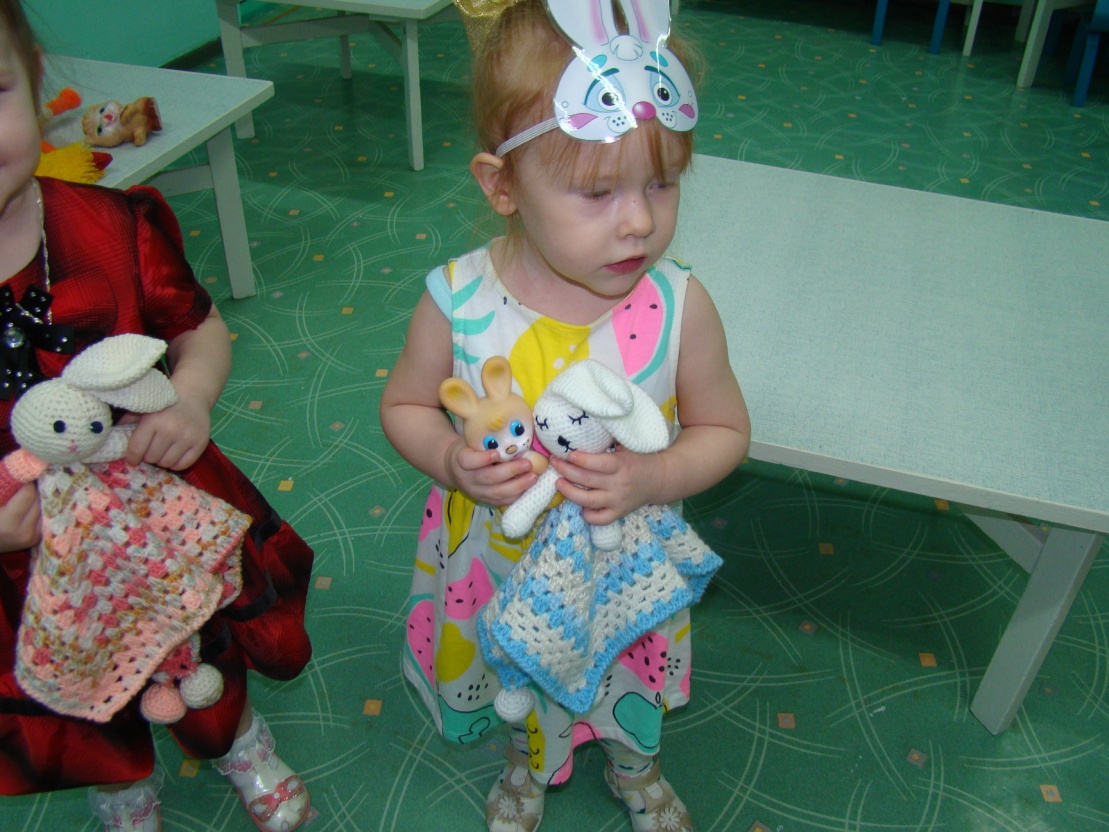 Выставка моих работ
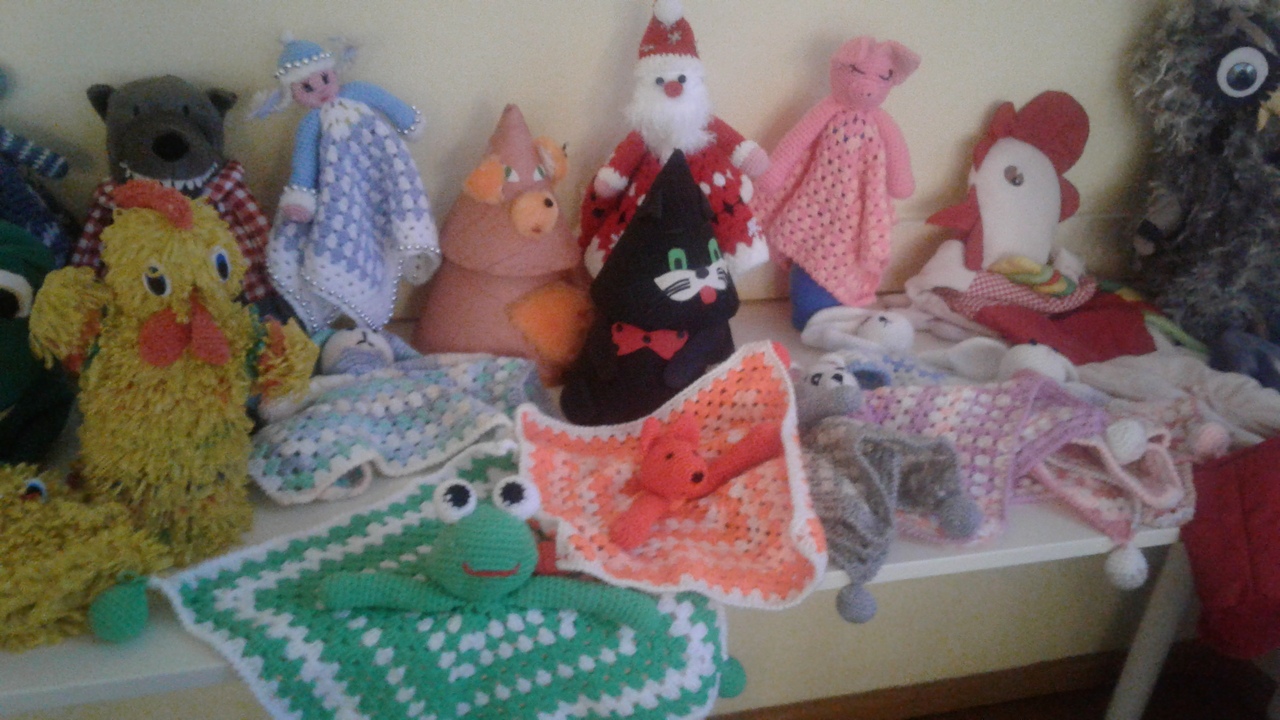 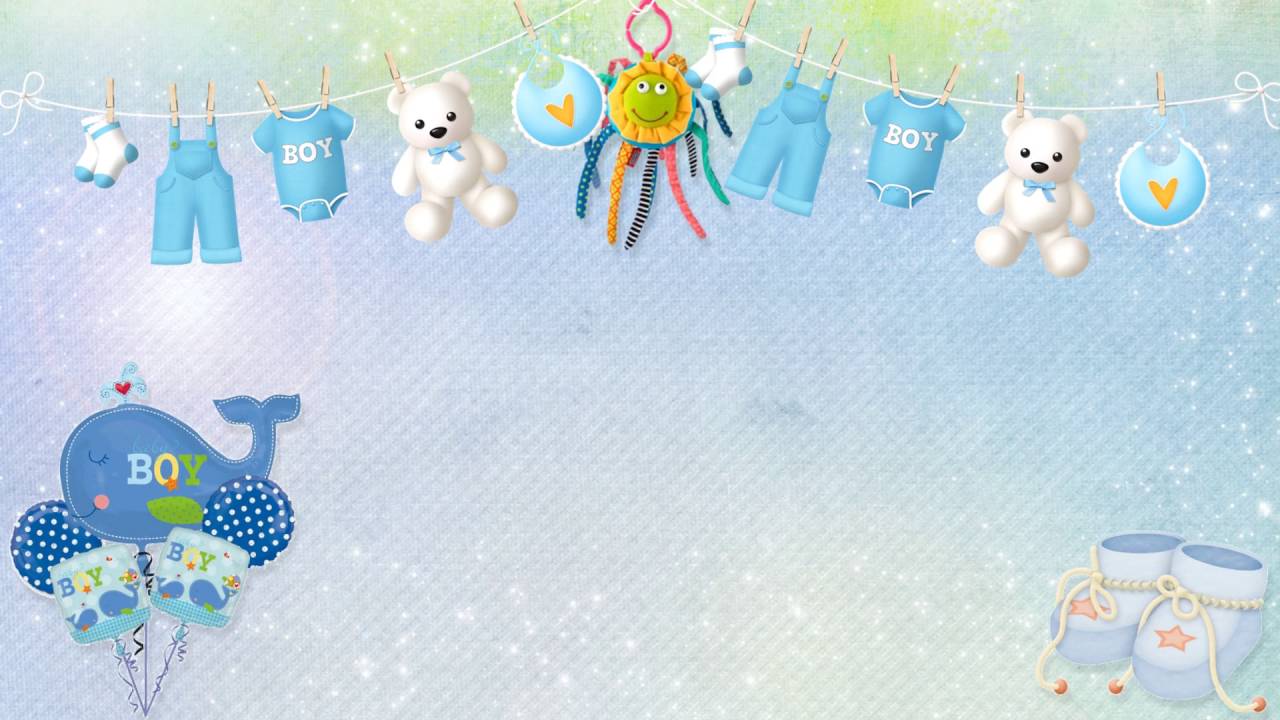 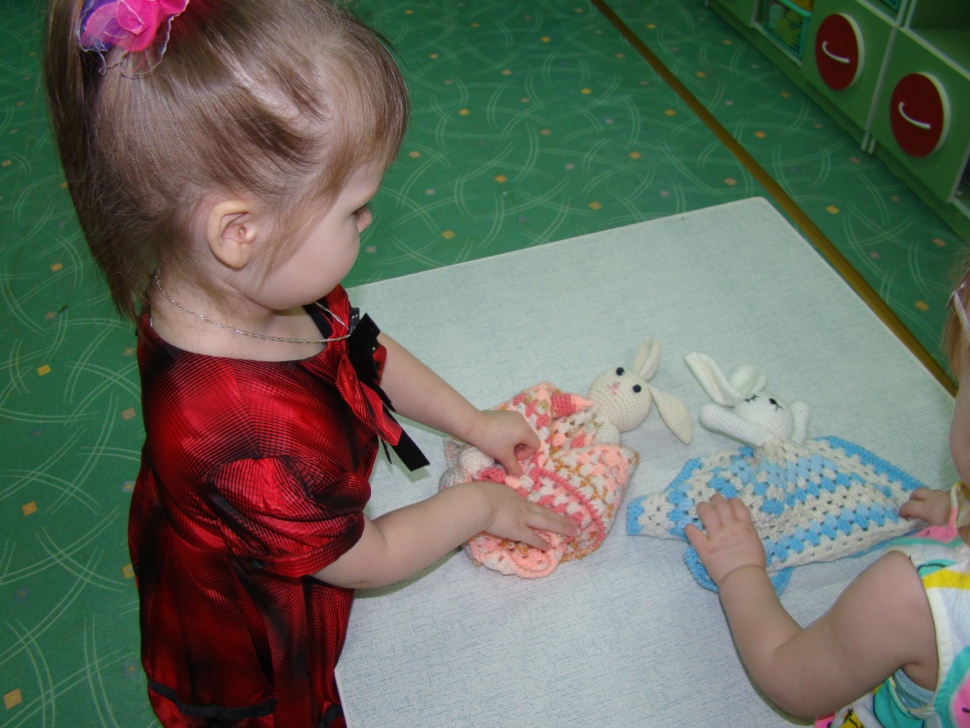 Дети играют игрушками показывают сказки, укладывают спать
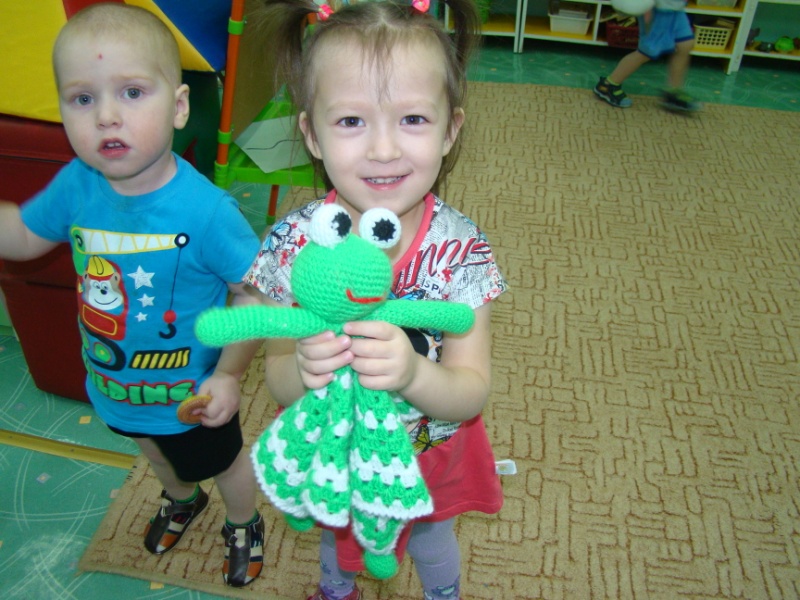 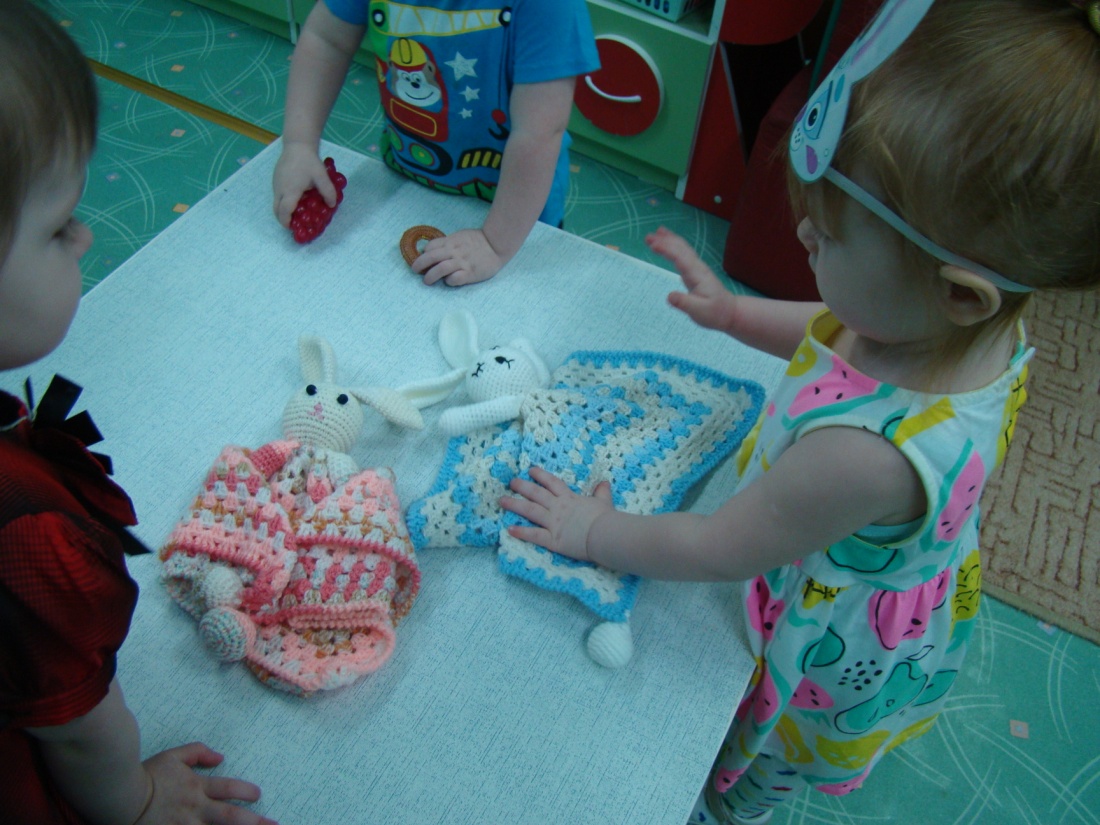 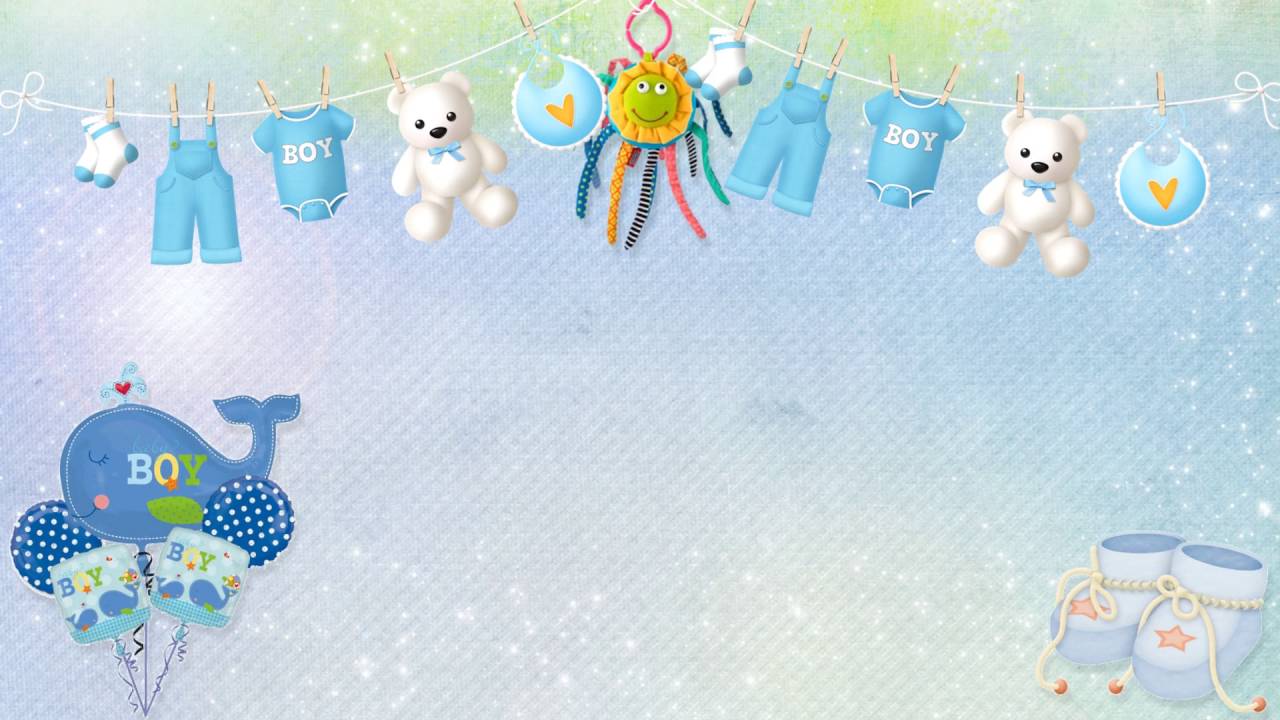 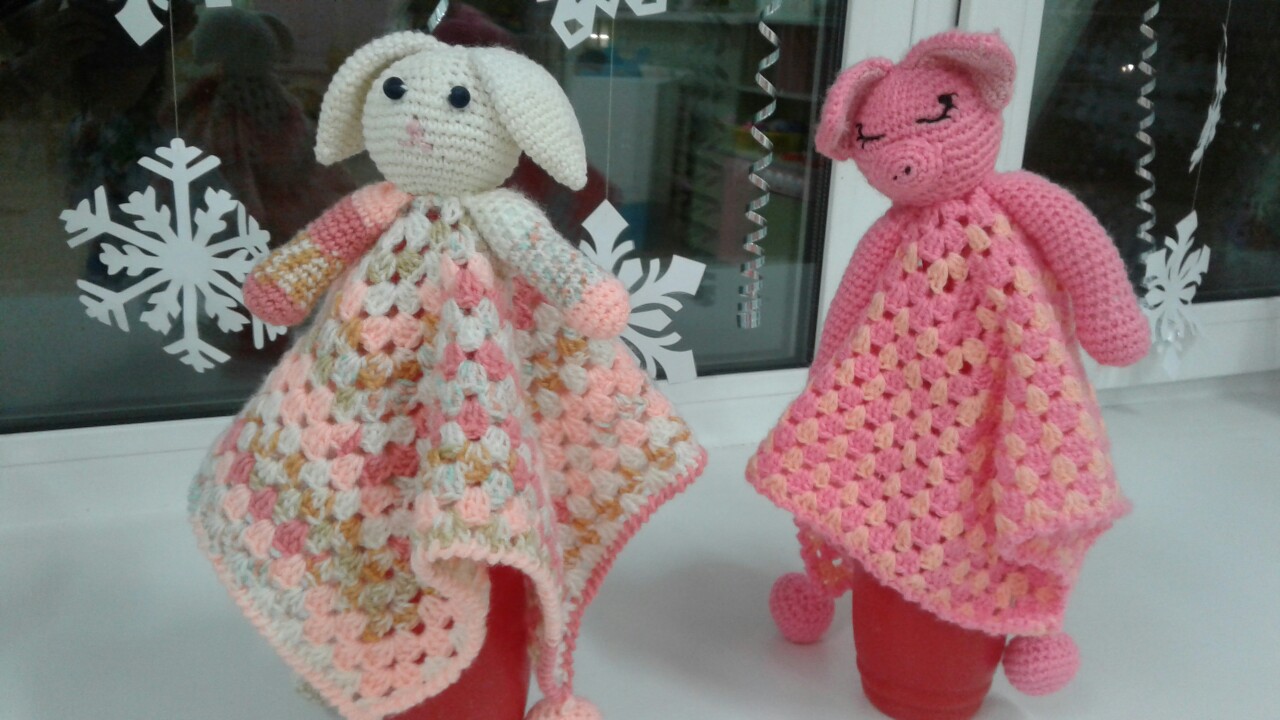 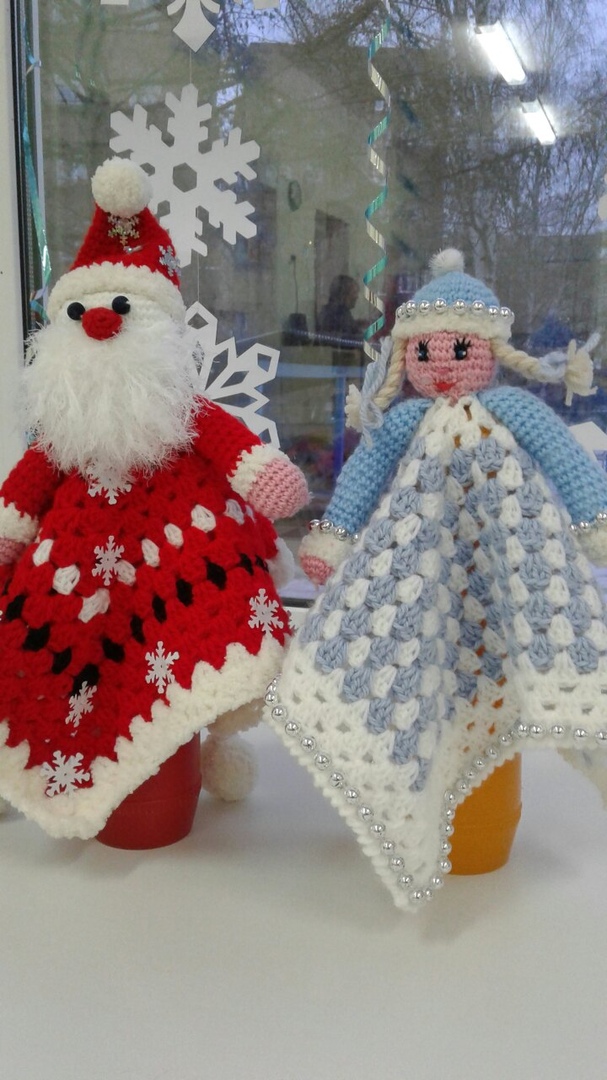 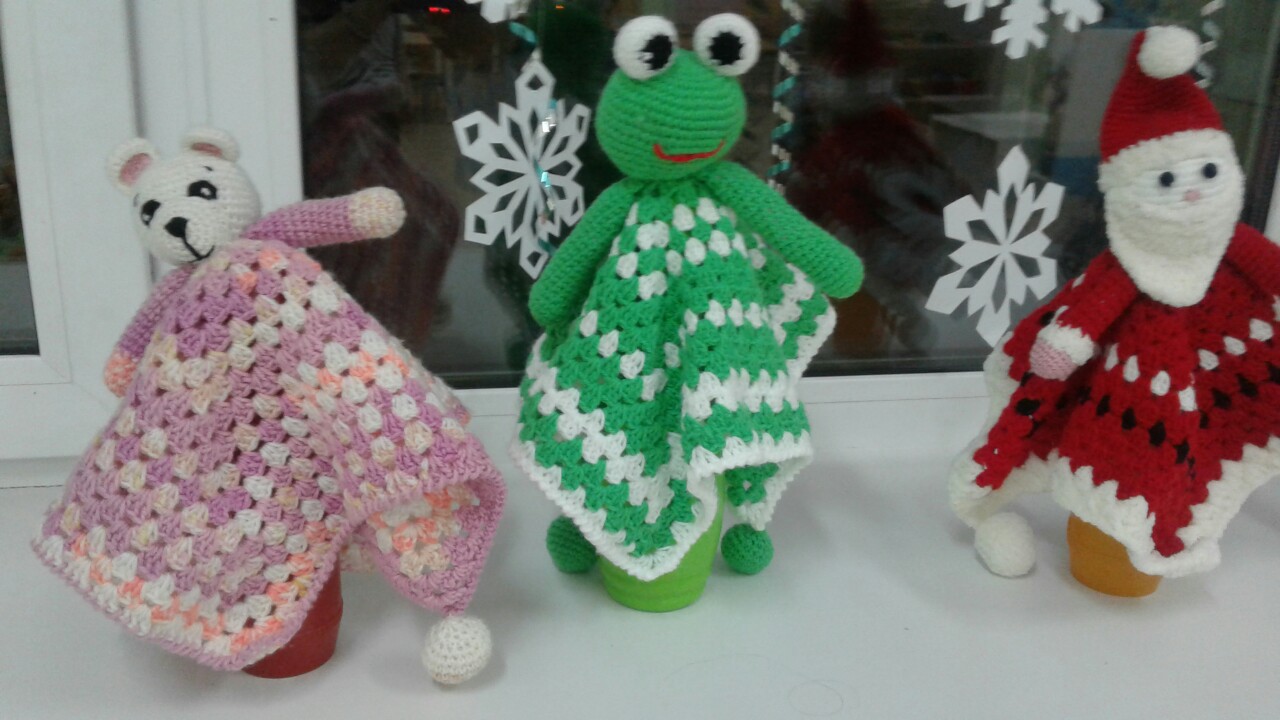 Мои работы
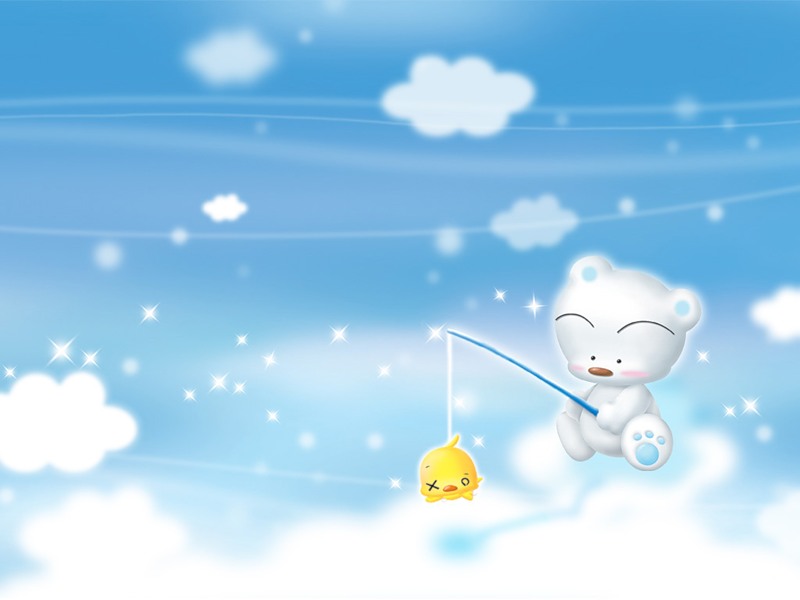 Спасибо за внимание